Celkové vyšetření,specifika postupu u NPB
propedeutika
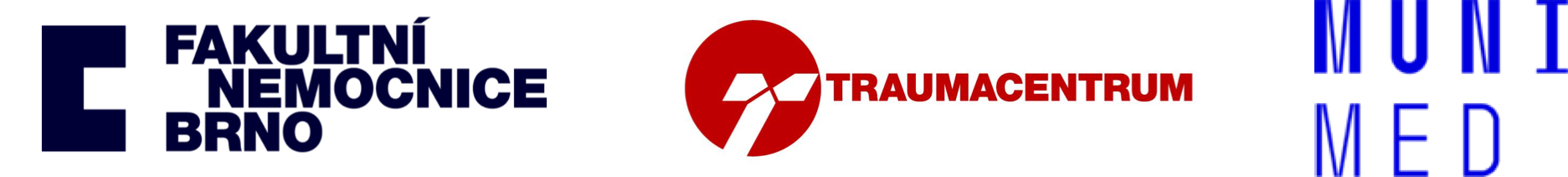 Diagnostický proces:

Strukturovaná anamnéza
Systematické fyzikální vyšetření
Paraklinická vyšetření

Pracovní / definitivní diagnóza

Léčba
Anamnéza
Přímá, nepřímá
Zevrubná celková / cílená, zkrácená (k NO)(akutní stavy)

NO -  nynější onemocnění
Hlavní obtíž
Časová osa, mechanismus,  symptomy
Cílená anamnéza orgánových systémů/funkcí
Anamnéza
Rozbor symptomů, bolesti -  SOCRATES

Site    -  místo
Onset  -  nástup/ epizody obtíží
Character  -  specifika, kvalita, kvantita symptomu
Radiation
Associated symptoms
Time course  - časový vývoj 
Exacerbating/ releaving factors
Severity
Anamnéza
OA:  prodělaná onemocnění, operace, úrazy, hospitalizace, transfuze, dispenzarizace, …….
FA:  veškerá medikace, doplňky  (název, gramáž, dávkování, compliance, NÚ),  seznam / orig. balení
AA: lékové, KL, jídlo, kovy…,    charakter reakce
RA: 
Abusus:
SPA:
EA:
FF:
Anamnéza
Akutní anamnéza   -  SAMPLE

Signs/Symptomas
Allergies
Medications
Past med. history  - relevantní osob. anamnéza
Last meal
Events leading up to injury/ilness
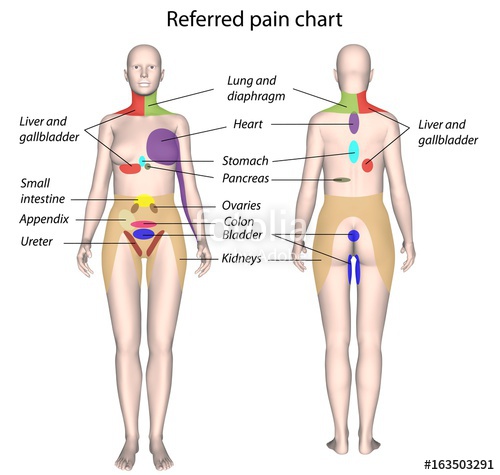 Bolest

Akutní
Chronická

Nociceptivní
         somatická
         viscerální
Neurogenní
Psychogenní

SOCRATES
Hodnocení intenzity,  agravace, dissimulace
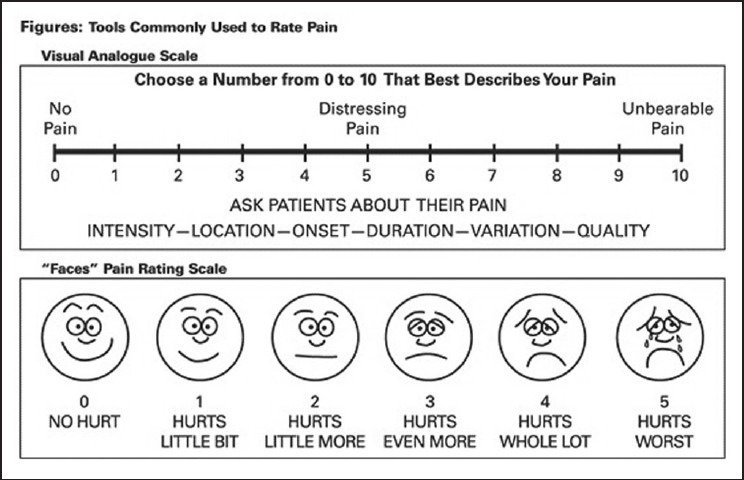 Fyzikální vyšetření
Celkové zhodnocení pacienta
     
Vitální funkce (TT, TK, TF, saturace)  + váhy, výška

Vyšetření jednotlivých  orgánových systémů
- kardiovaskulární sy
- respirační sy
- gastrointestinální sy
- muskuloskeletální sy, orientační neurologie
Fyzikální vyšetření
Celkové zhodnocení    (pozorování během vstupu, anamnézy, zhodnoceni kognitiv. funkcí)

Pohled 
Pohmat
Poslech
Poklep
P.r.

Funkční vyšetření
Celkové zhodnocení/ pozorování
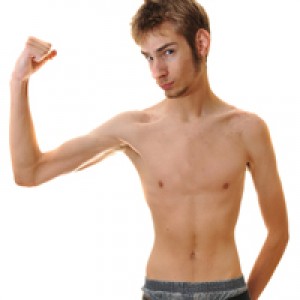 Habitus

Astenický
Normostenický
Hyperstenický (Pyknický)
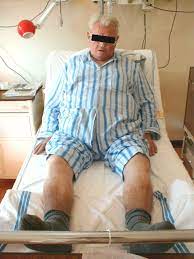 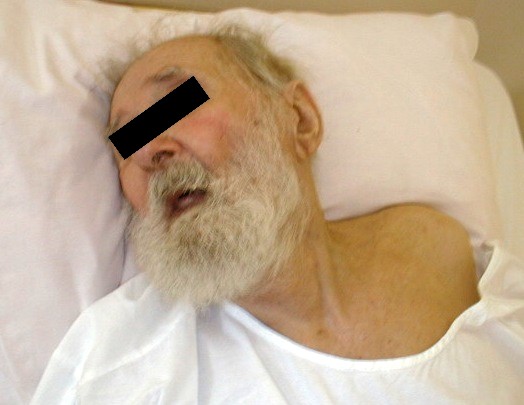 Celkové zhodnocení
Poloha pacienta

Aktivní poloha   - sám mění polohu
Pasivní poloha   - bezvládný, pomoc při polohování
Vynucená poloha – poloha ulevuje od obtíží

-  Ortopnoe
-  Poloha na zádech s pokrčenými DKK
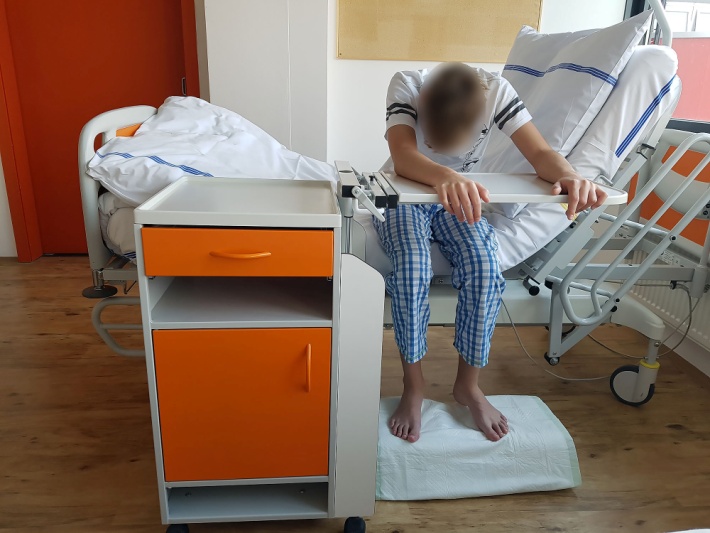 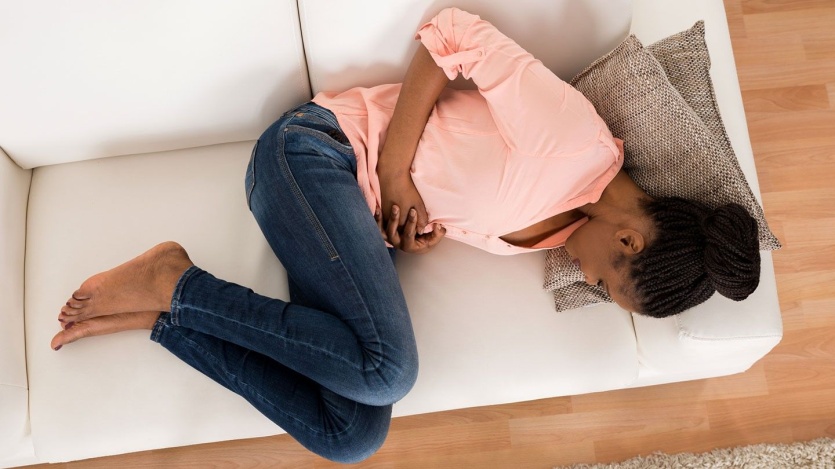 Celkové zhodnocení
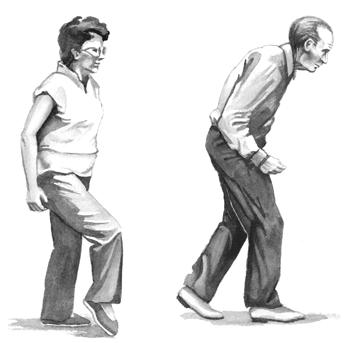 Stoj 
Chůze

- Antalgická

- Parkinsonská
- Ataktický
- Paretická
- Hemiparetická
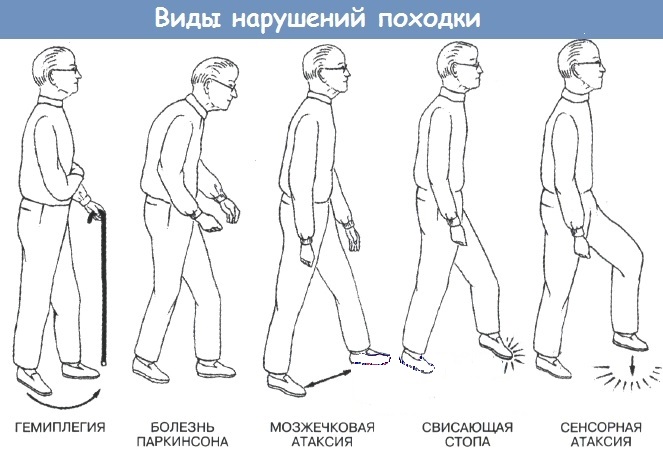 Celkové zhodnocení
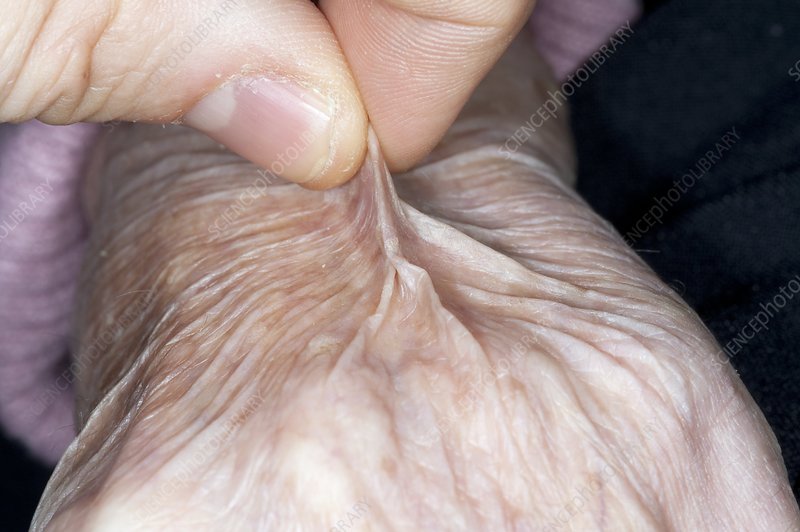 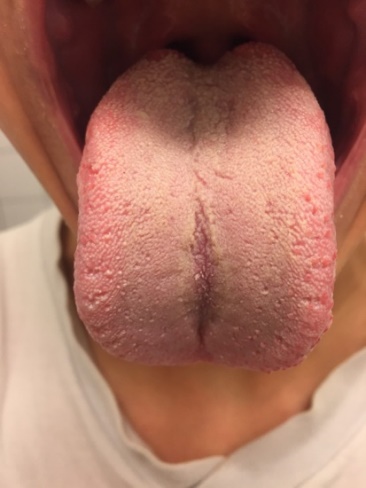 Hydratace

Vlhkost sliznice
Vlhkost kůže
Kožní turgor

(kapilární návrat, TK)
Otoky – symetrické
                - asymetrické
                - anasarka
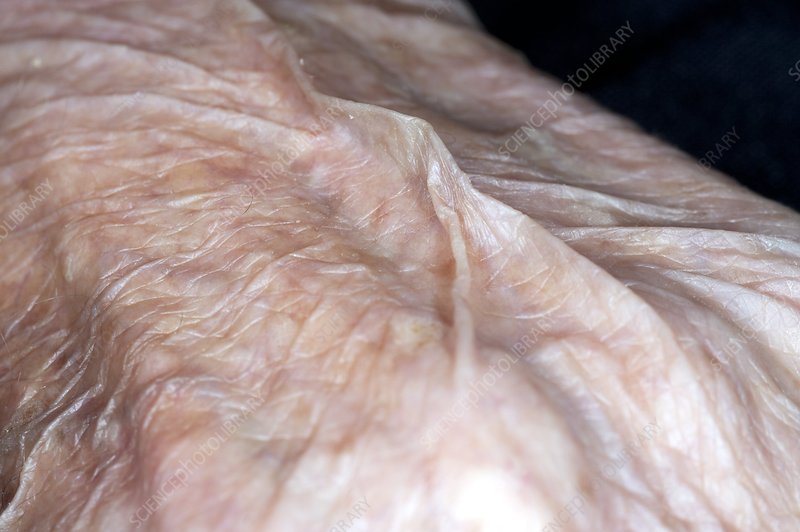 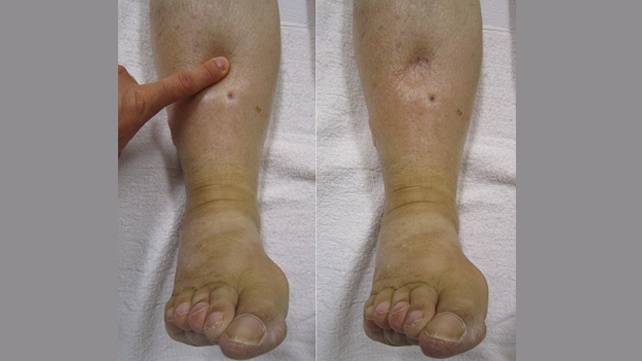 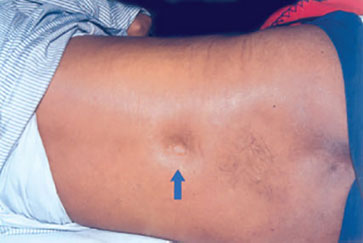 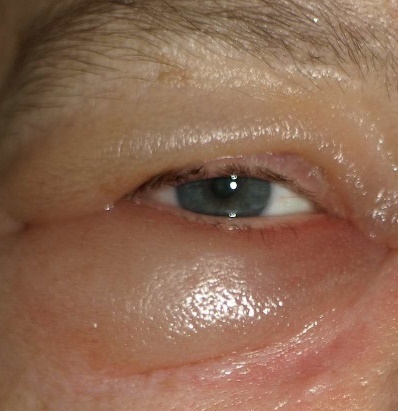 Celkové zhodnocení
Stav vědomí

- orientace osobou, místem, časem
Celkové zhodocení
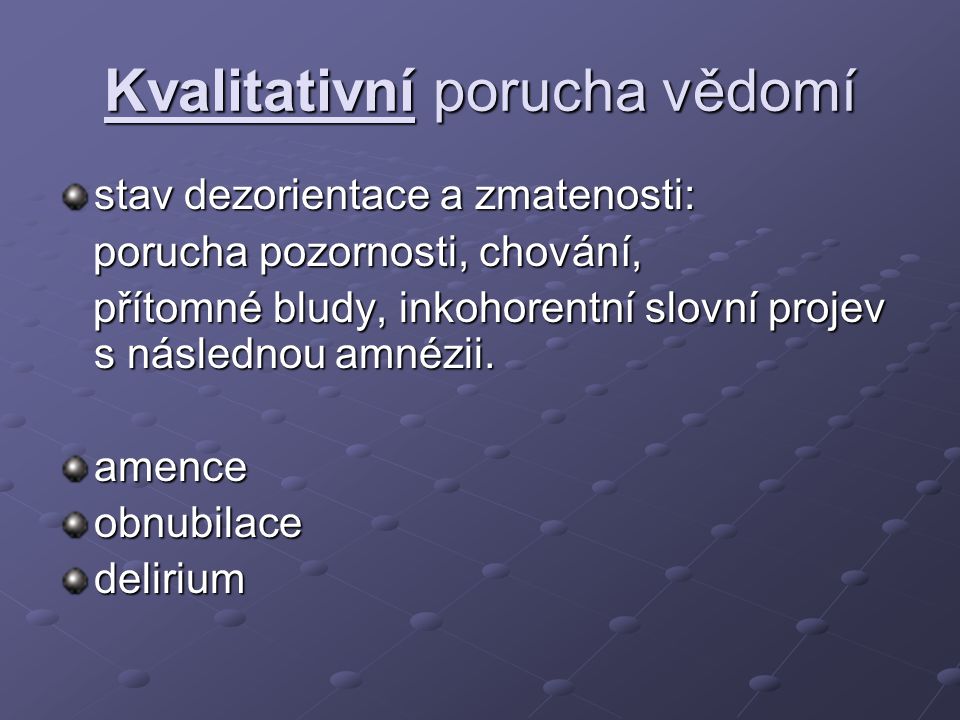 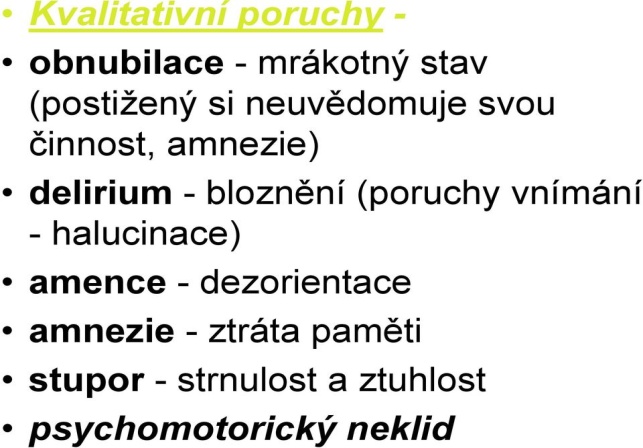 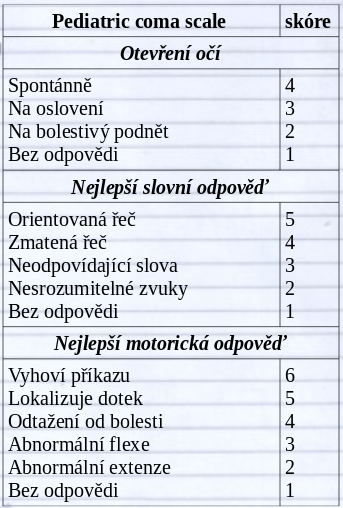 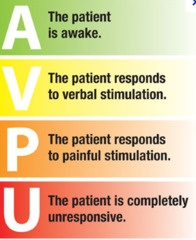 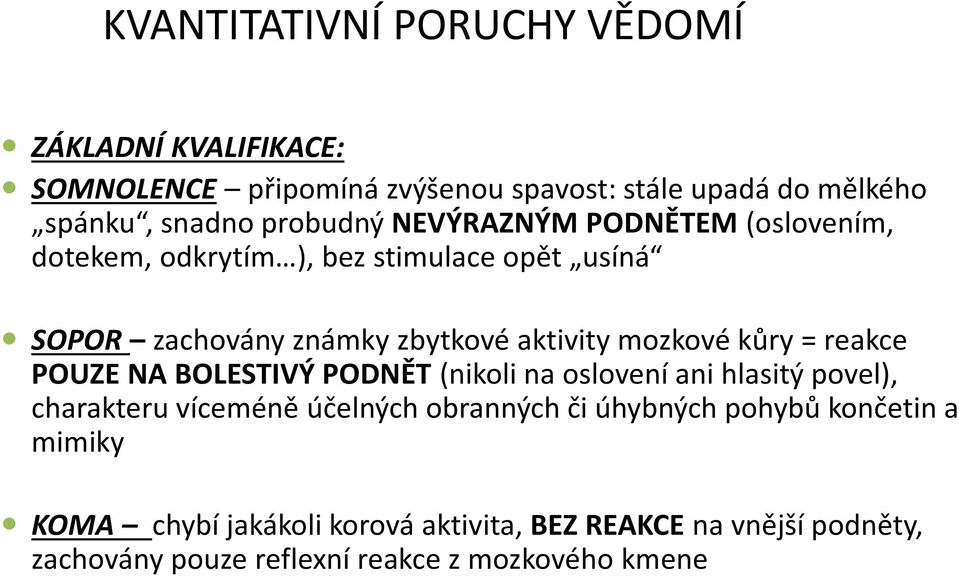 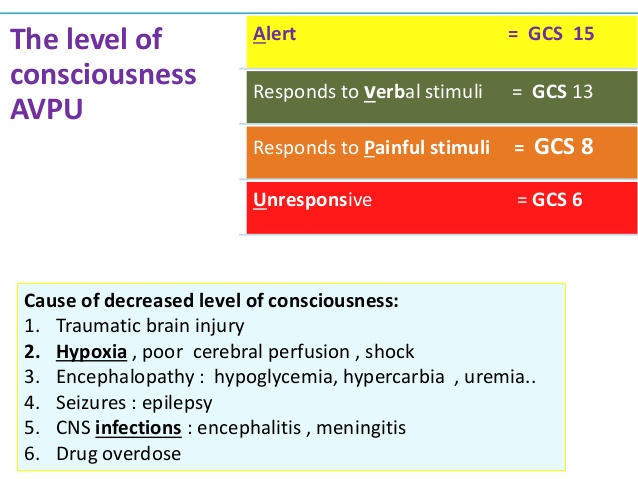 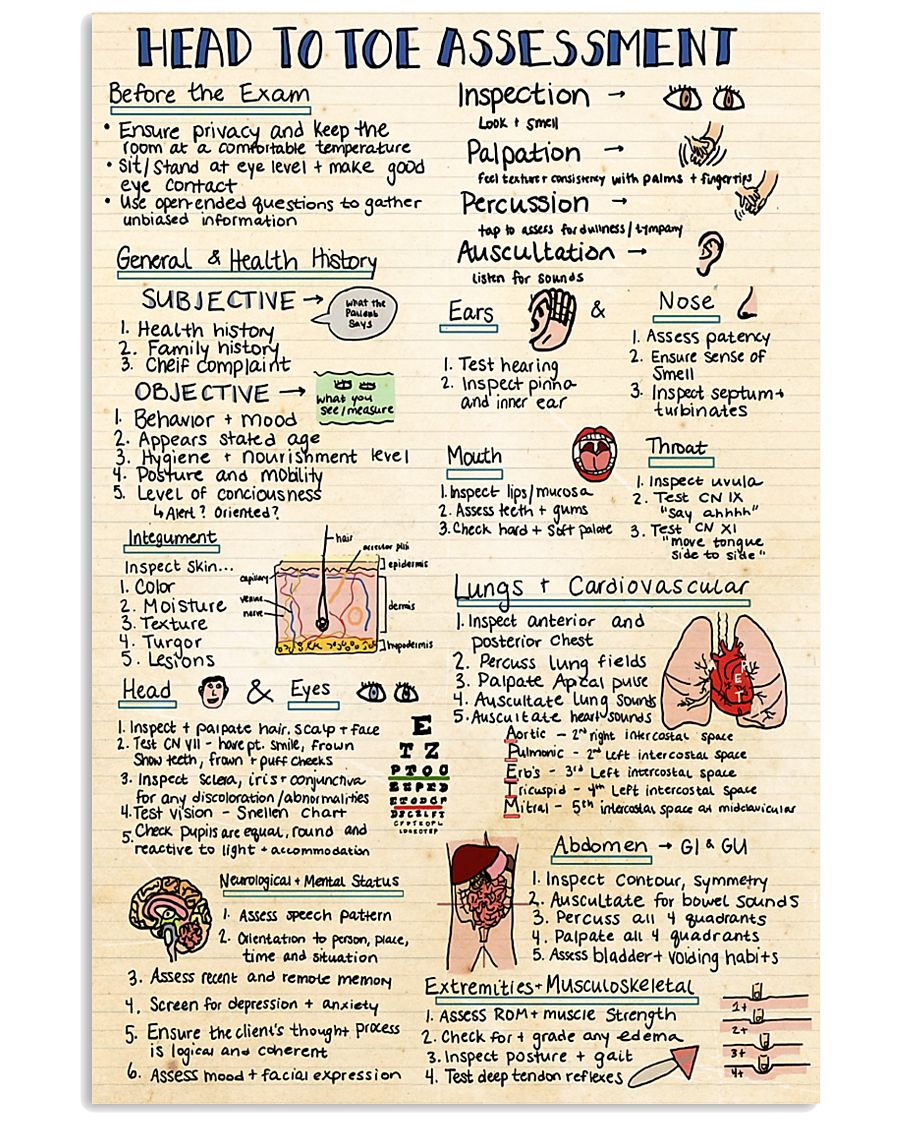 Systematické vyšetření                                                                       „od hlavy k patě“

Aplikace vyšetření jednotlivých                                                           systémů


? Iniciální kontakt při fyzikálním                                                        vyšetření – HKK
- kapil. návrat, tremor,                                                                          pulzace a. rad., skles hkk, 


  - didakticky systémy x  anatomické celky
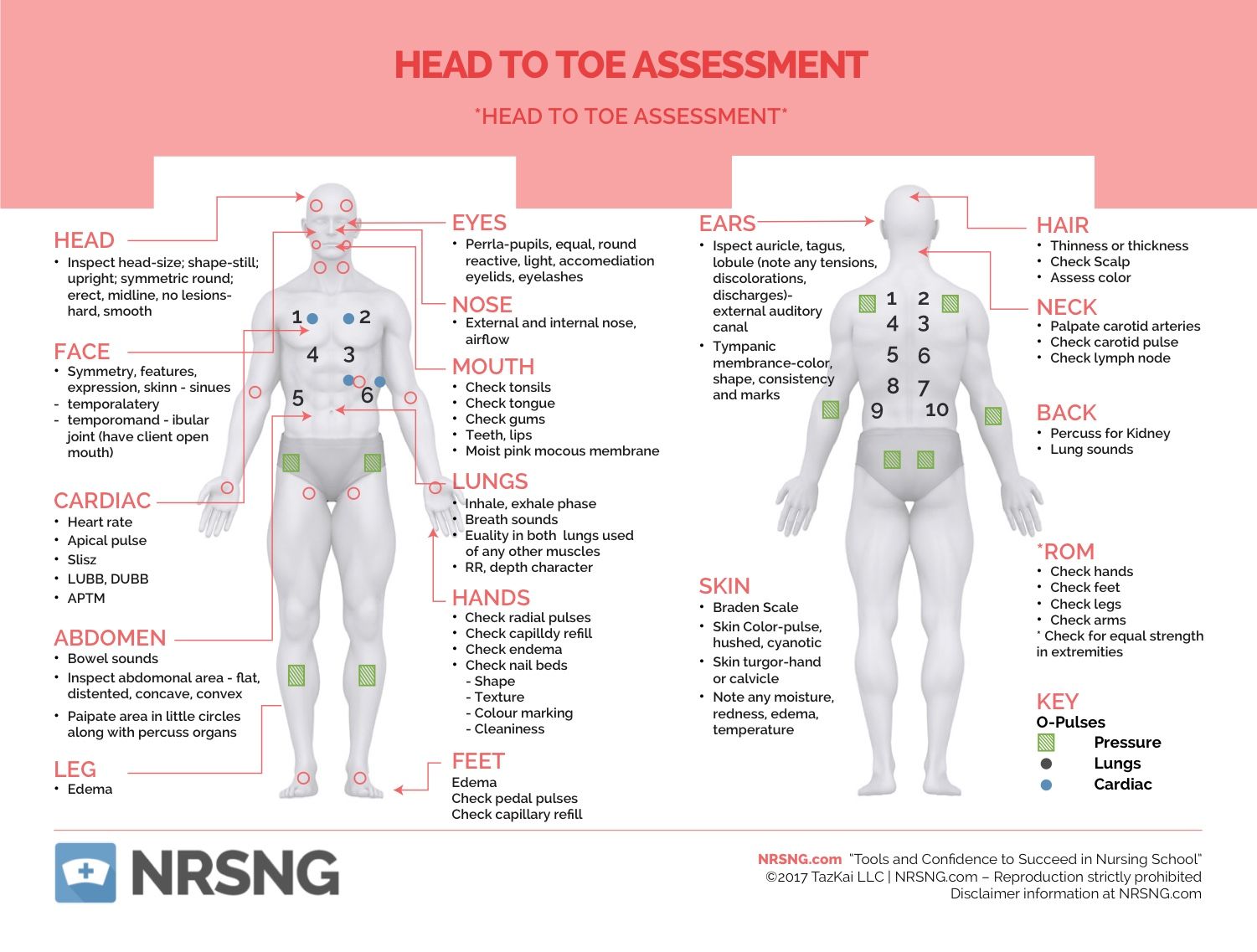 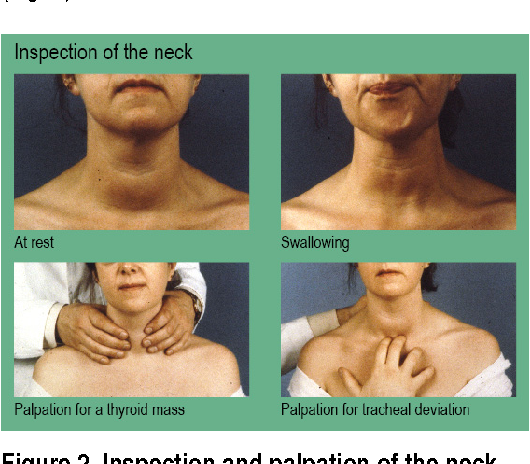 Vyšetření štítné žlázy

Vyšetření prsu
Vyšetření varlat
Vyšetření p.r.

Onkologický screening
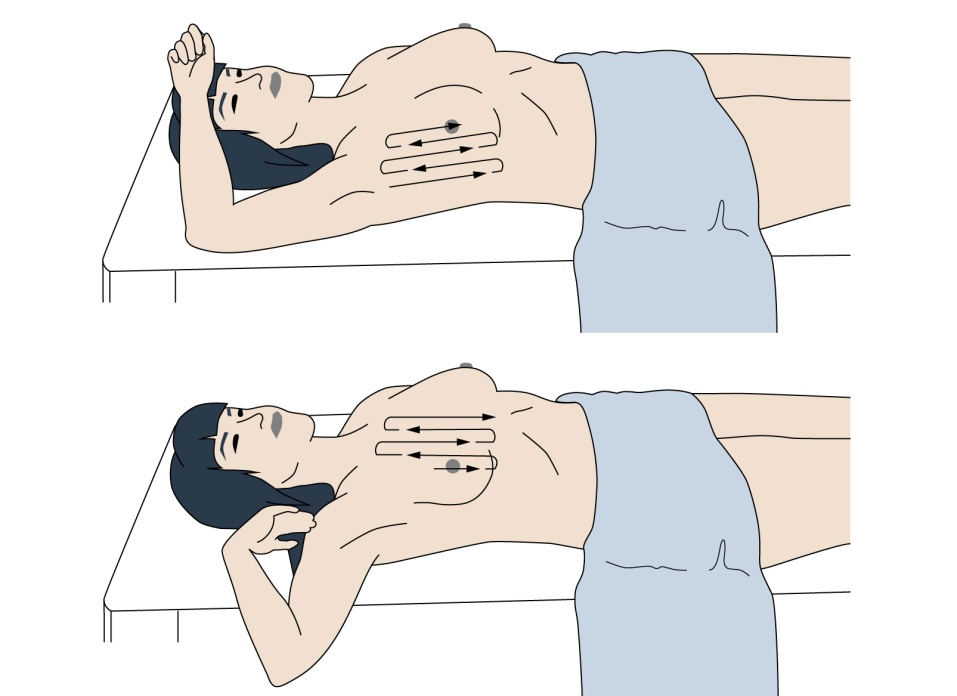 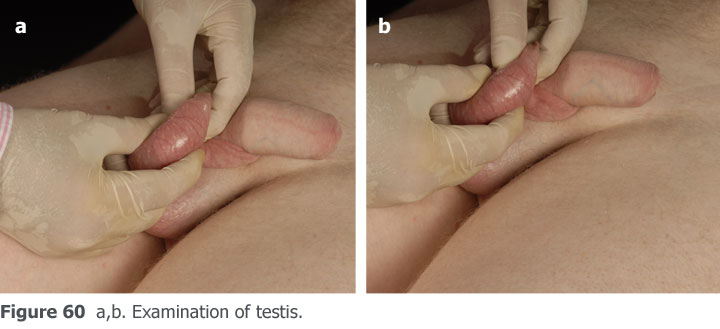 Fyzikální nález
Pacient lucidní, orientován, /GCS 15b/, spolupracující,  orientačně neurologicky v normě, bez zjevné lateralizace , normostenický habitus, bez cyanózy, ikteru, kožní turgor nesnížen, pac. plně mobilní,                                                                
Hlava: palp. nebolestivá, bez zjevných hematomů, dutina ústní bez zn. poranění, oči, uši, nos bez sekrece, bulby ve středním postavení, volně hybné, bez nystagmu, zornice izokorické, reagují na obě kvality, skléry anikterické,  jazyk středem, vlhký, výstupy N.V intaktní, inervace N VII. v normě                                        
C páteř: palp. nebolestivá, bez defigurace, pohyb volný. Krční žíly bez náplně, pulzace aa.carotis symetricky, LU nezvětšeny, štítnice nezvětšená                    
Hrudník: symetrický, palp. nebolestivý, pevný, bez krepitací, eupnoe, dých. sklípkové apikálně i na bazích, čisté, a.s. pravidelná, bez šelestů.                                                      
Břicho: v niveau, bez jizev, palp. měkké, prohmatné, nebolestivé, bez perit. dráždění, bez       hmatné rezistence, peristaltika slyšitelná, poklep bubínkově diferencovaný, tapott. bilat. negat.                                     
Páteř: poklep Th, L spinozy nebolestivý, bez deformit / spinozy v osovém postavení, bez zjev. hematomů, rozvíjení v normě, bez sakrálního edému.               
HKK: skelet pevný, palp nebolestivý,  bez zn. poranění, stabilní, v kloubech plný rozsah pohybu, Mingazzini bez sklesu, taxe v normě,  senze bilat. symetricky     
DKK: skelet pevný, palp nebolestivý, bez zn. poranění, klouby stabilní, s plným rozsahem pohybu, Mingazzini bez sklesu, taxe v normě, bez zn. Poranění, bez defektů, bérce bez otoků, senze symetricky, pulzace ADP, ATP hmatné.            
Pánev: pevná, nebolestivá.
P.r. – tonus svěrače fyziol, ampula prázdná se zbytky hnědé stolice, bez patol, příměsí, indagace nebolestivá, c.D. bez vyklenutí, prostata nezvětšená, elastická
Specifický přístup

Dětský pacient

Gravidita
- fyziologické, anatomické změny

Geriatrický pacient
-  fyzikální vyš, zhodnocení soběstačnosti, duševního stavu
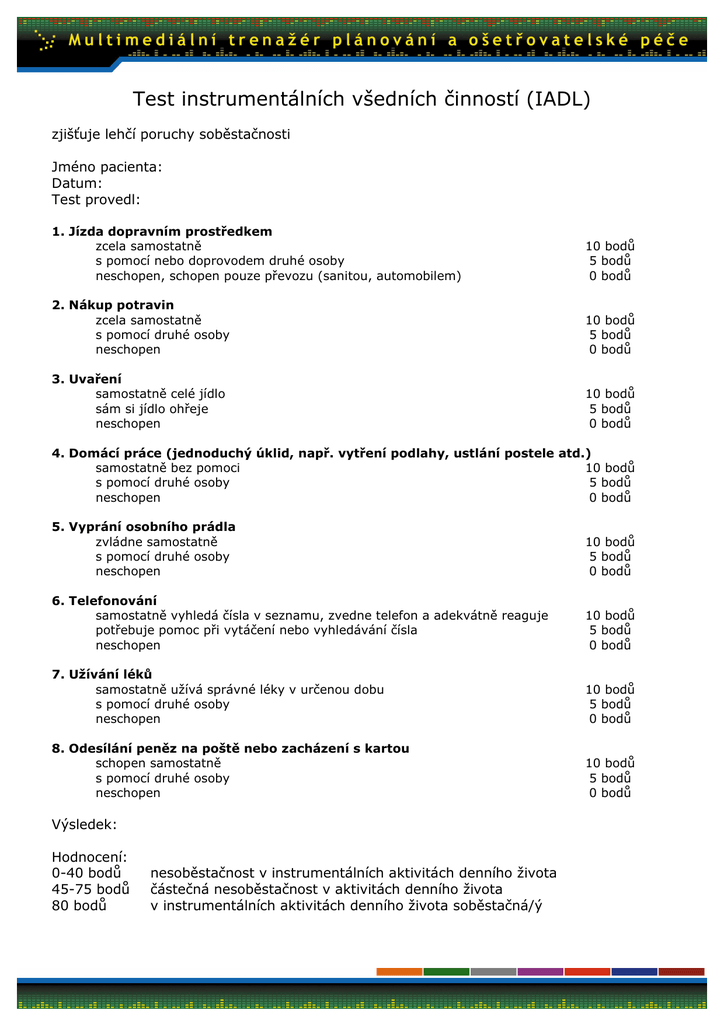 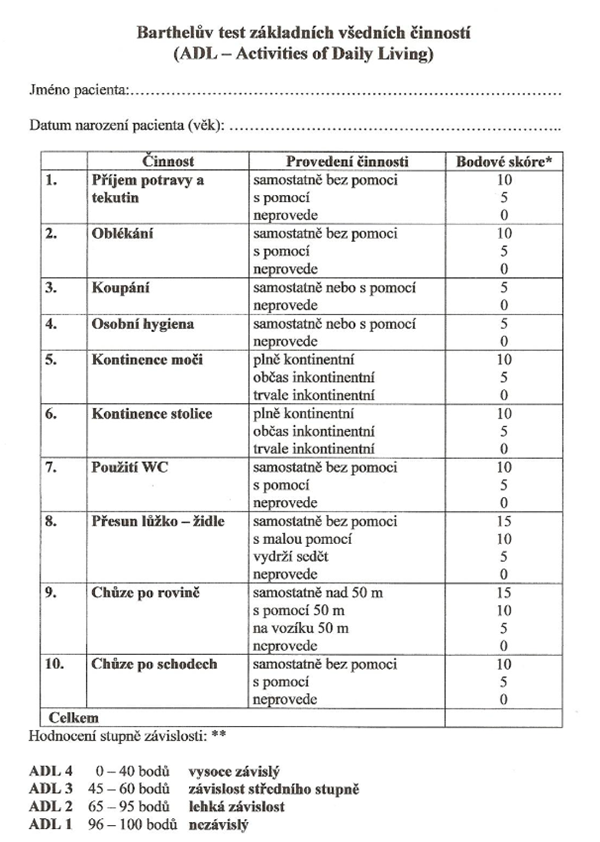 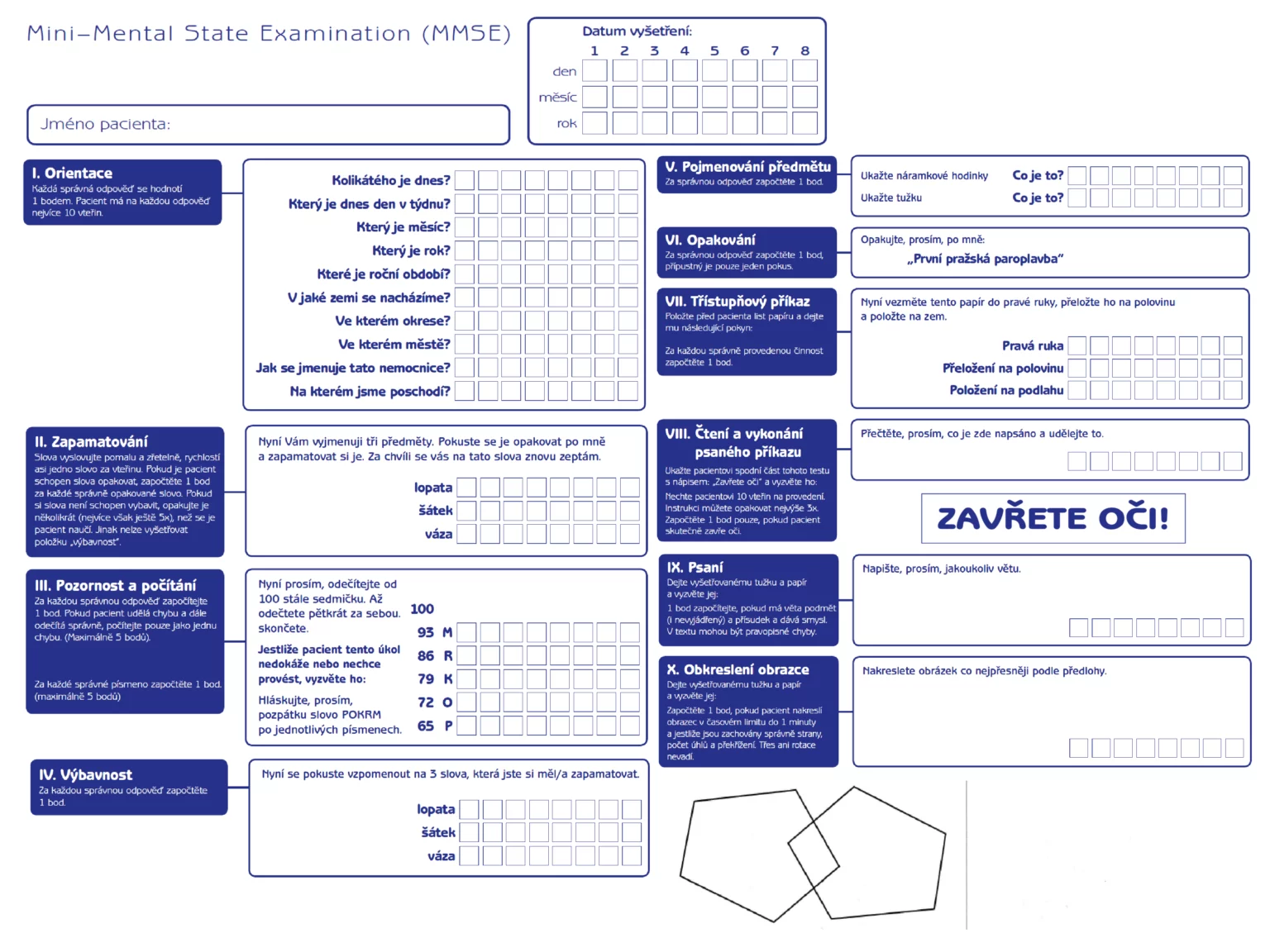 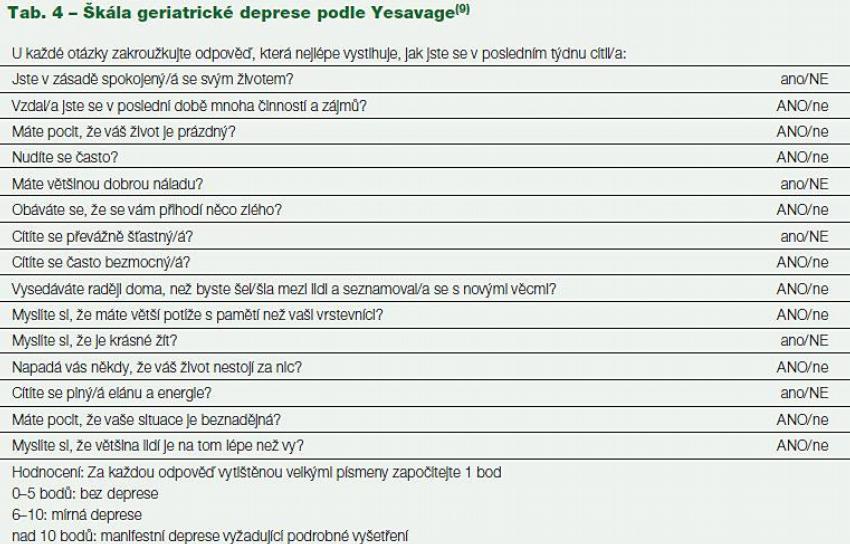 Náhlá příhoda břišní
závažné onemocnění, jež vzniká náhle, z plného zdraví (výrazné zhoršení chronického stav) a má velice rychlý průběh (hodiny). Bez včasné léčby může člověka ohrozit na životě
Včasná diagnostika

Neúrazová NPB
- zánětlivá ( orgánové postižení, lokalizovaná/difuzní peritonitida)
- ileosní  (mechanický, paralytický cévní/neurogenní)
- krvácení do GIT

Úrazová NPB
- ruptura parenchymových org, perforace dutých orgánů (hemoperitoneum)
Gynekologická, urologická etiologie
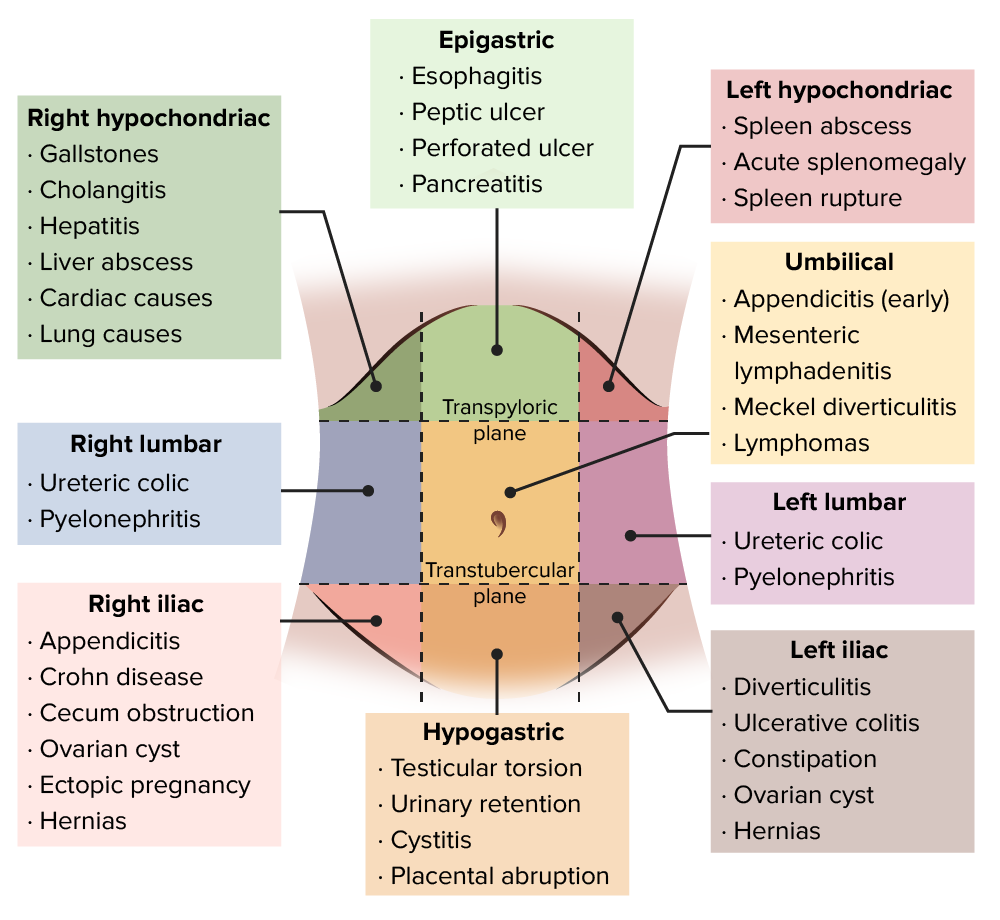 Symptomy
Bolest 

Viscerální – dráždění, postižení nitrobřišního orgánu, bez postižení peritonea, distenze pouzdra, distenze/ spasmus dutého orgánu
Tupá, nepřesně lokalizovaná, „centrálně“, nemá úlevovou polohu - neklid, nevyvolává defence musc.
Viscerální bolest s vyzařováním – hlubší dráždění orgánu – specifická iradiace

Kolika
Trvalá bolest - záněty
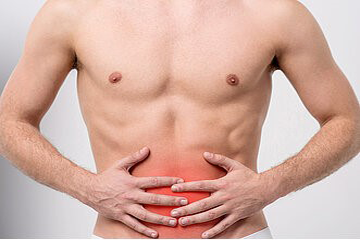 symptomy
Bolest 

Somatická – dráždění peritonea 
Ostrá přesně lokalizovaná bolest,  je úlevová poloha,  + defence musc.
- opatrné pohyby , setrvává v úlevové poloze, brání se kašli,   pohybu,  manipulaci
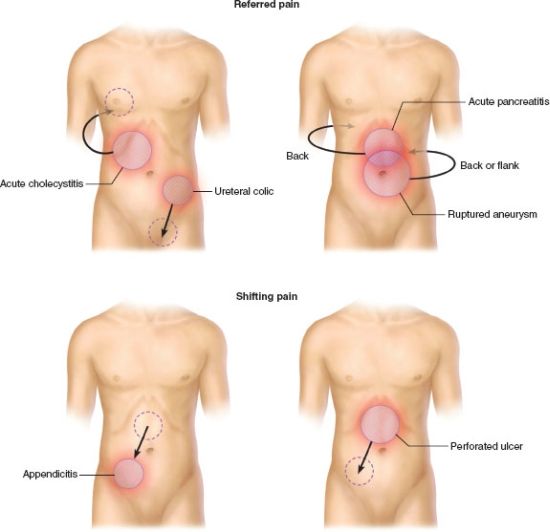 symptomy
Zvracení
- reflexní  -  na počátku, bez úlevy
- z obstrukce – dočasná úleva

Zástava odchodu plynů a stolice
- reflexně při podráždění peritonea
- mechanická překážka, paralýza

Řídká stolice s krví

Singultus
- dráždění peritonea pod bránicí
symptomy
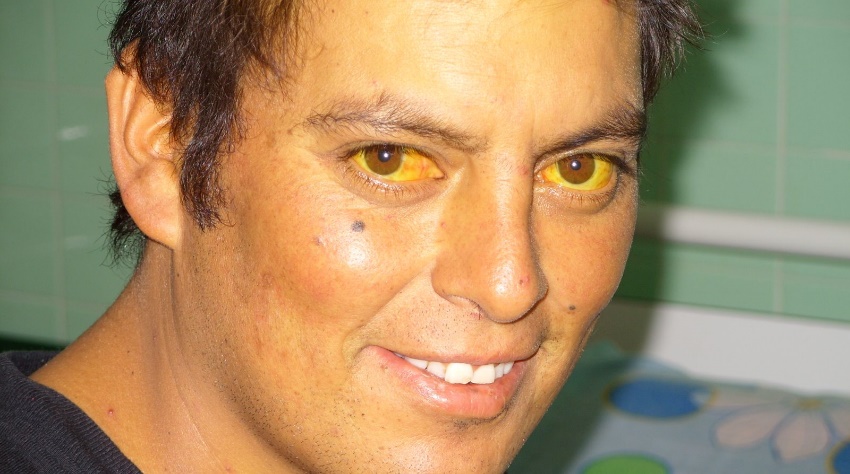 Ikterus

Tep
- mírná tachykardie

Teplota
-  do 38 st

Dech
- tachypnoe s povrchním, kostálním dýcháním
- omezení dech. vlny na břiše – defense musculaire
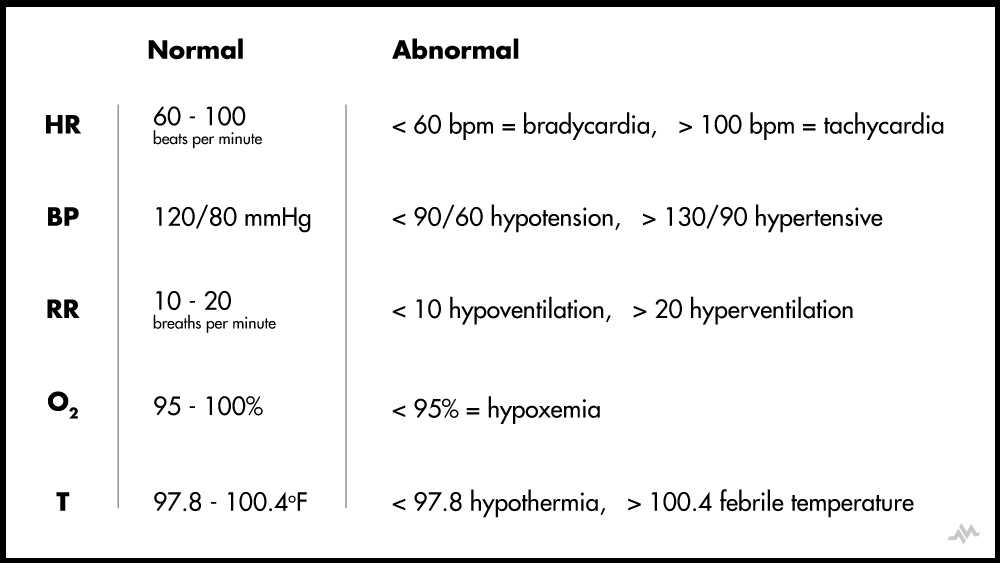 Fyzikální vyšetření
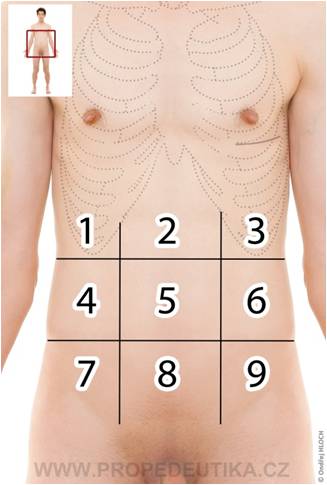 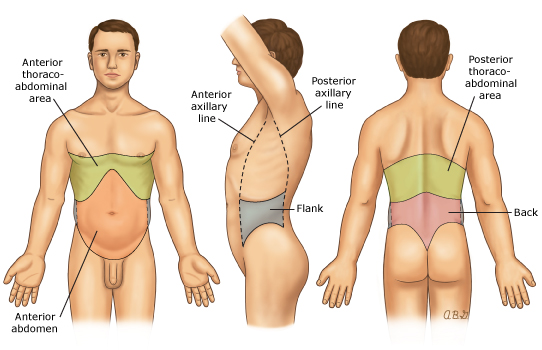 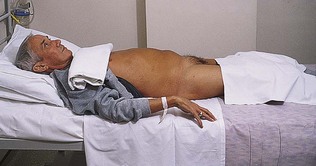 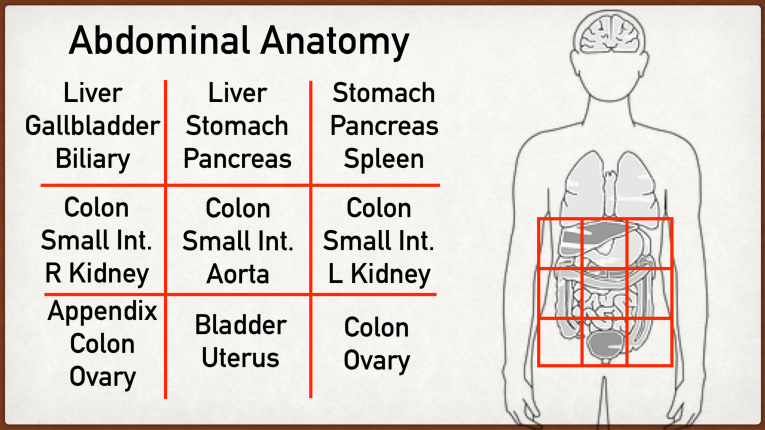 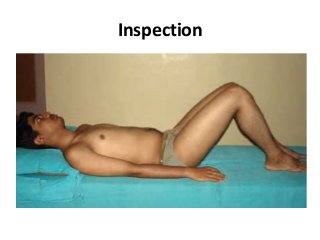 Pohled  -  tvarové změny břicha

Celkové vzedmutí – ileus
Lokální vyklenutí
Propadlé břicho – peritonitida 

Šíření dechové vlny
Jizvy, cyanoza, ikterus, hematomy
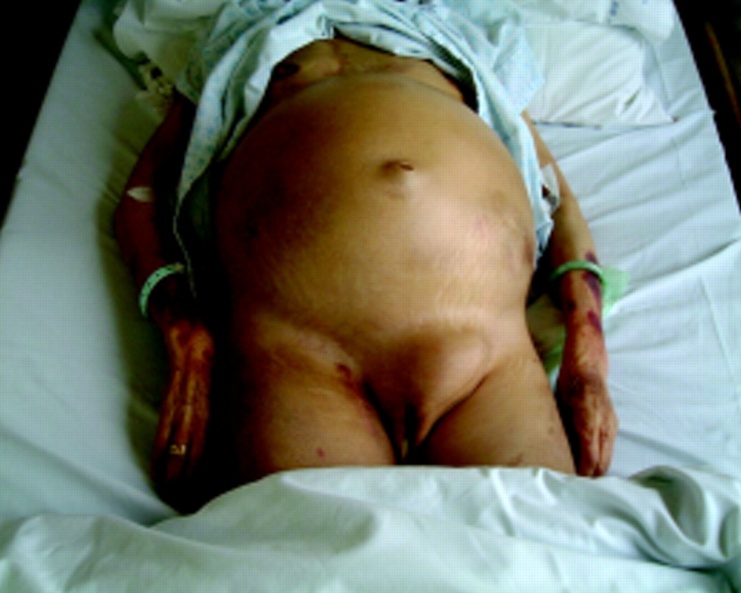 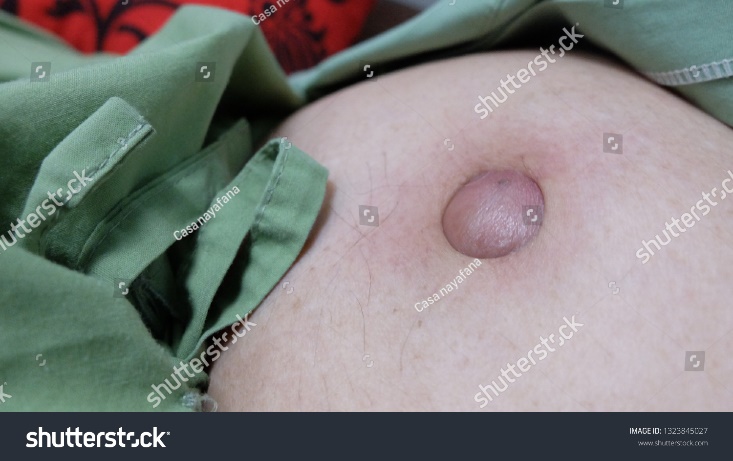 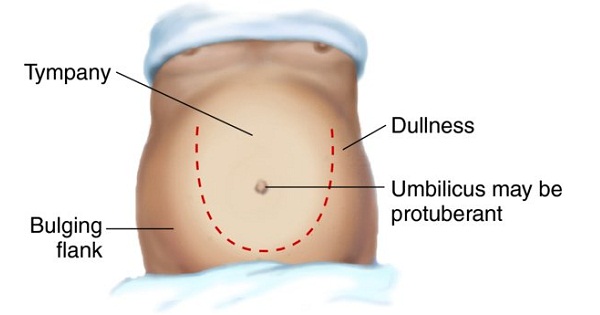 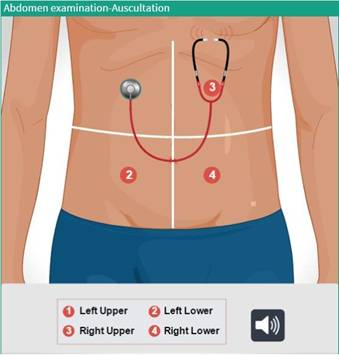 Poslech



Fyziol.  peristaltika  – tichá, nepravidelná peristaltika
Mechanická obstrukce -  pravidelná hlasitá peristaltika
Mrtvolné ticho – peritonitida, paralýza střeva, hemoperitoneum 

Zvuk padající kapky -  paralytický ileus
Šplíchoty – velké množství tekutiny na ve střevě z počátku ileu
Poklep - Perkuse







Diferencovaně bubínkový, nebolestivý
Ztemnělý – tumor, infiltrace, parench. Orgány
Hyperonorní – pneumoperitoneum, ileus

Pleniesovo znamení – bolestivost pokleu – dráždění peritonea
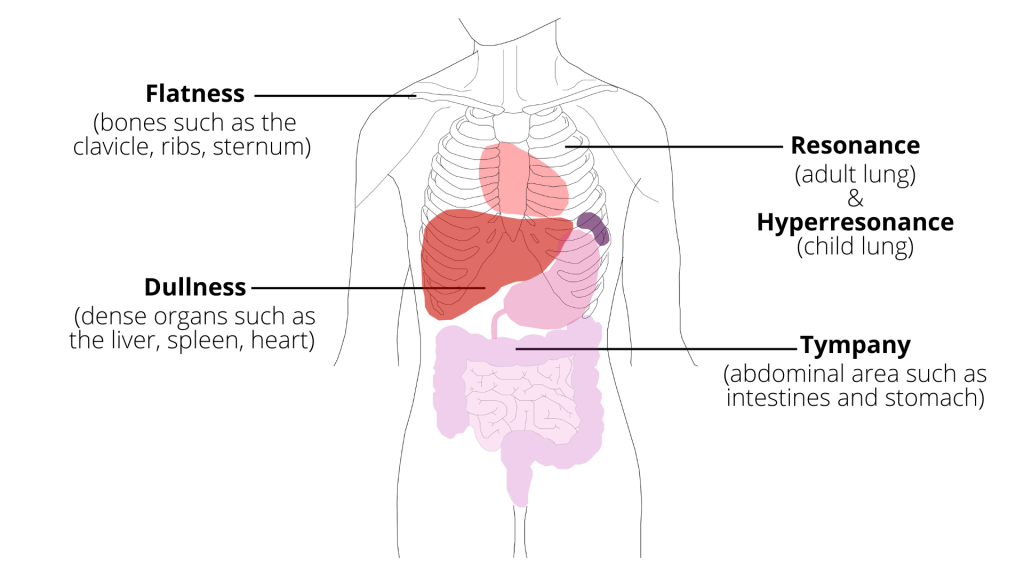 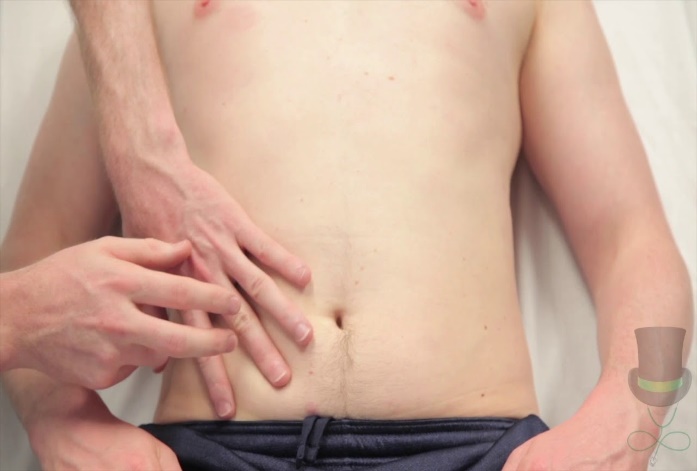 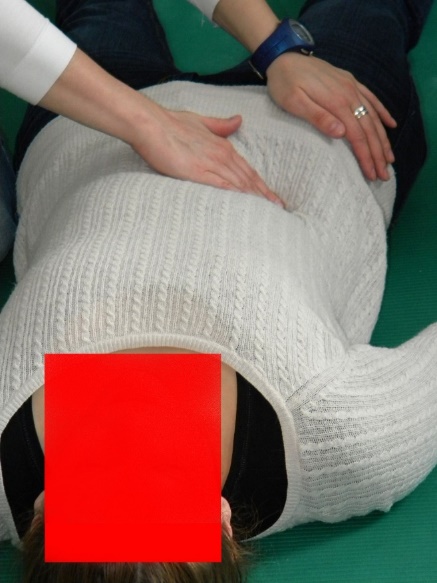 Palpace

Prvně mimo punctum maximum
Povrchová / hluboká
-> difuzní /  ohraničená bolest
       svalové stažení
Hmatná rezistence 
Játra, slezina
Predilekční místa nad orgány
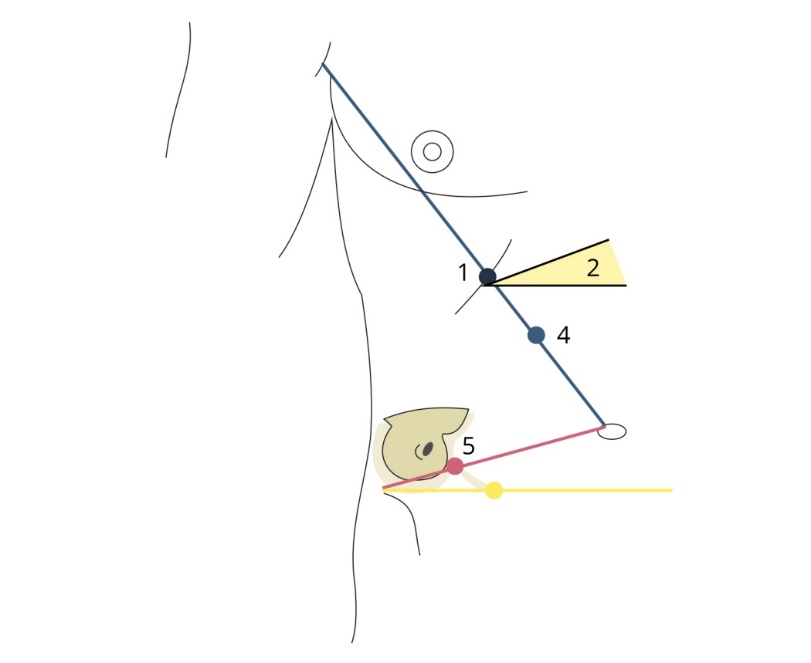 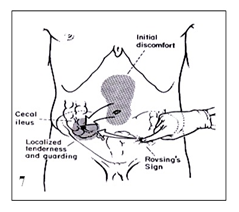 Peritoneální příznaky

Plenies
Blumberg  - předpokládané místo
Rovsing   - protilehlé místo
Murphy  -  P podžebří

Defence musculaire
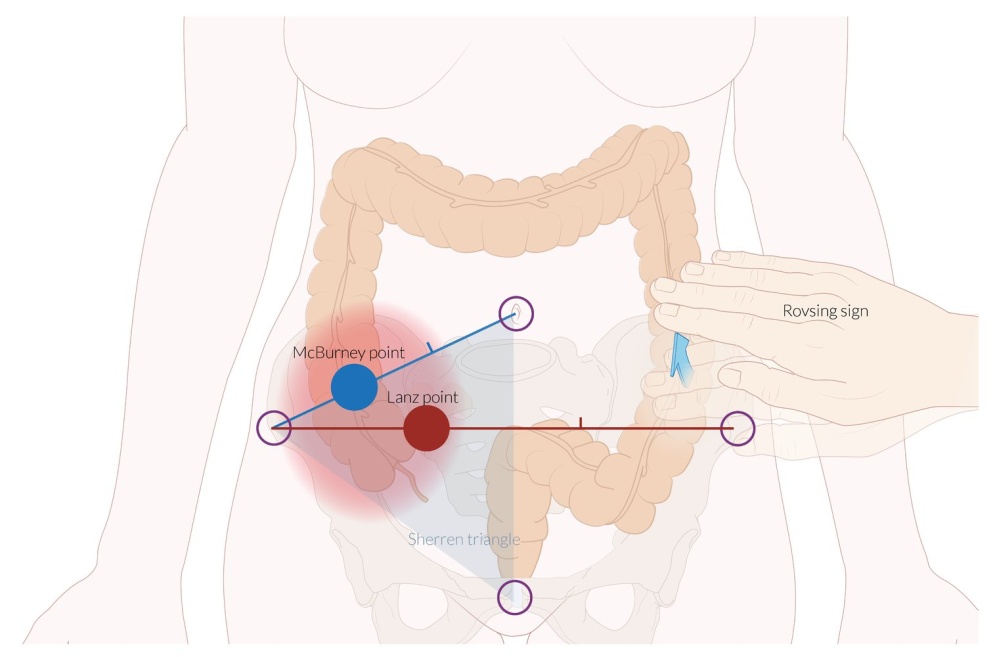 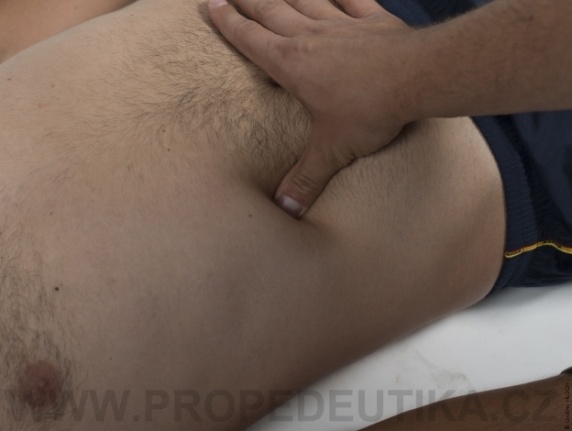 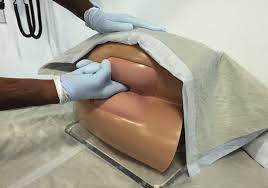 Per rectum
Okolí anu
Tonus rect. svěračů 
-  ochablý při peritonitis, absces Douglasu
Rezistence
Indagace
Obsah ampuly
Patol. příměs
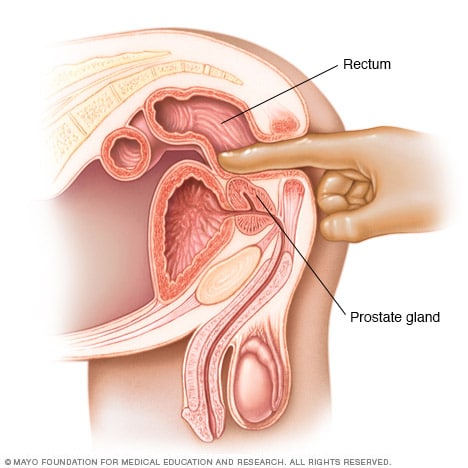 Paraklinická vyšetření
Laboratorní

ZBCH

KO


Koagulace


Moč – biochemicky. sediment
Paraklinická vyšetření
Zobrazovací metody
RTG – nativní
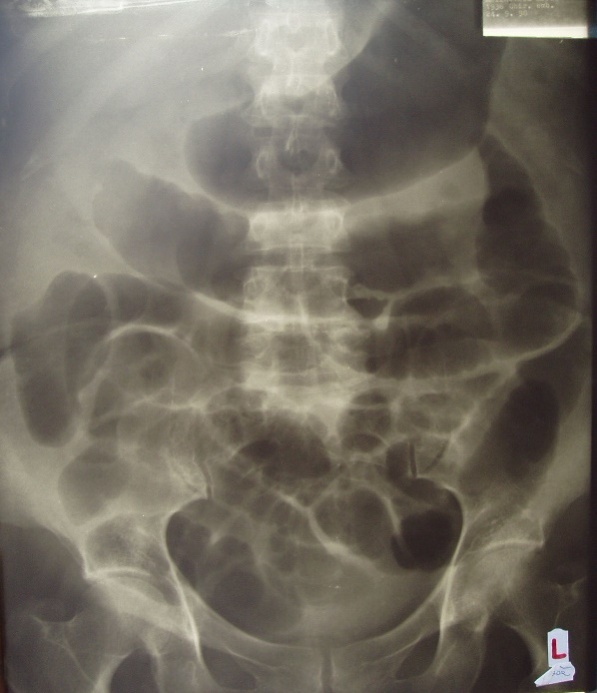 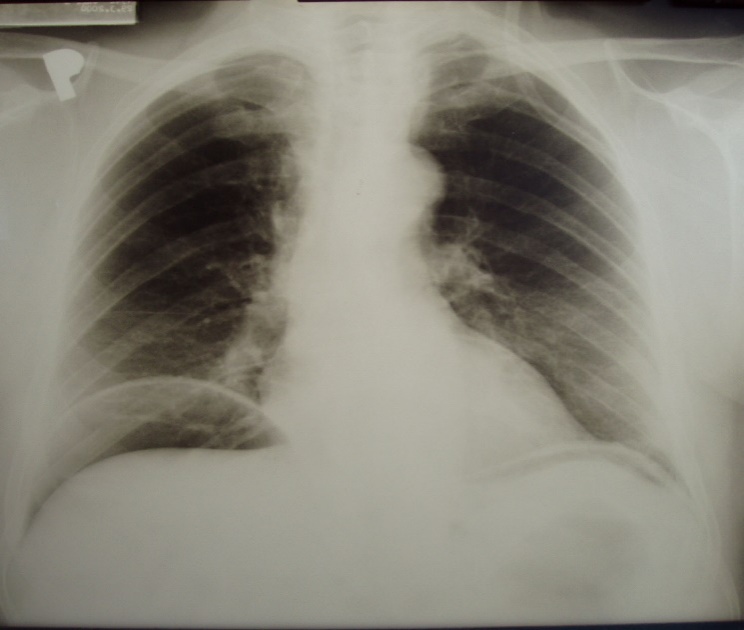 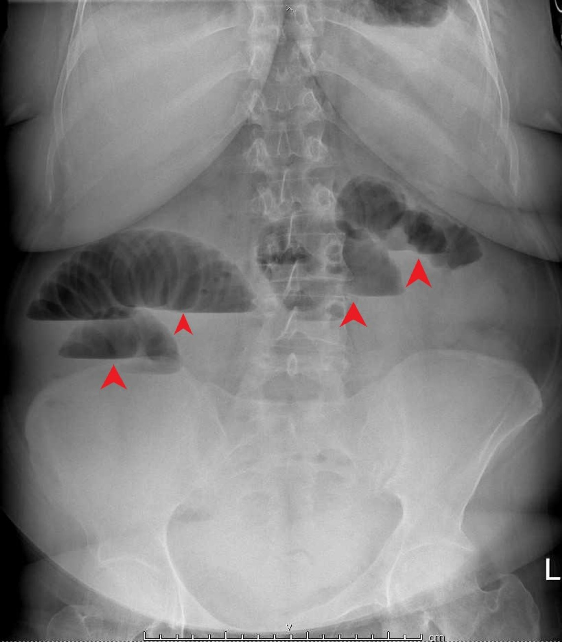 UZ
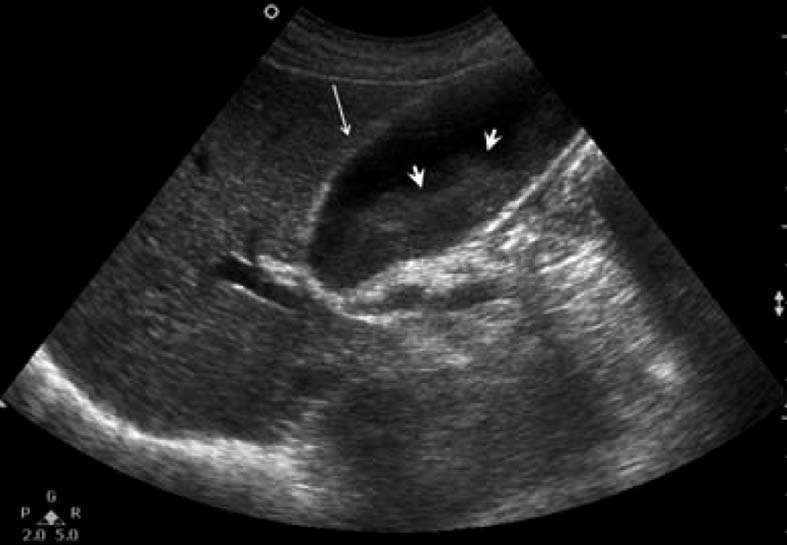 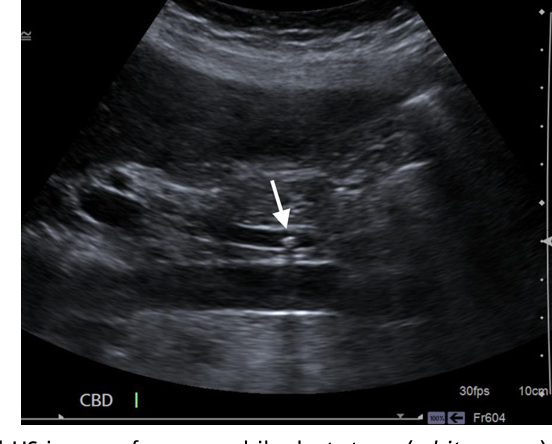 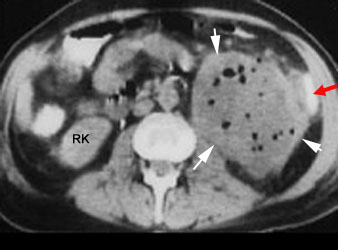 CT
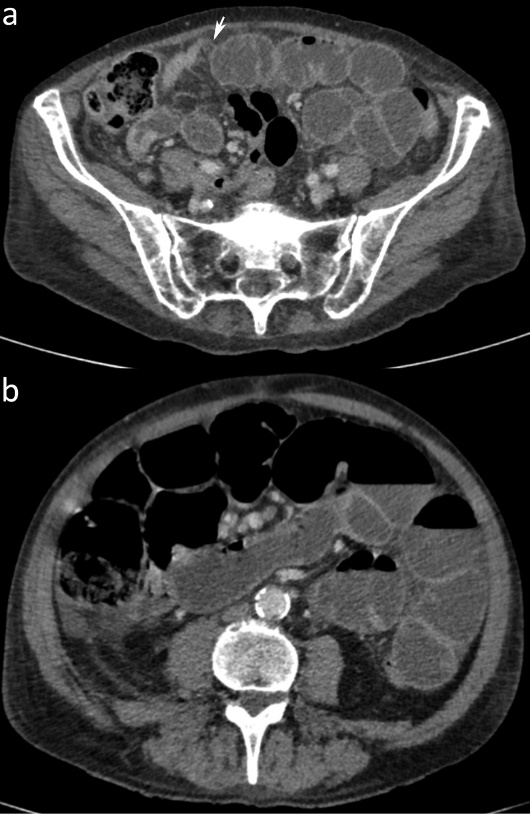 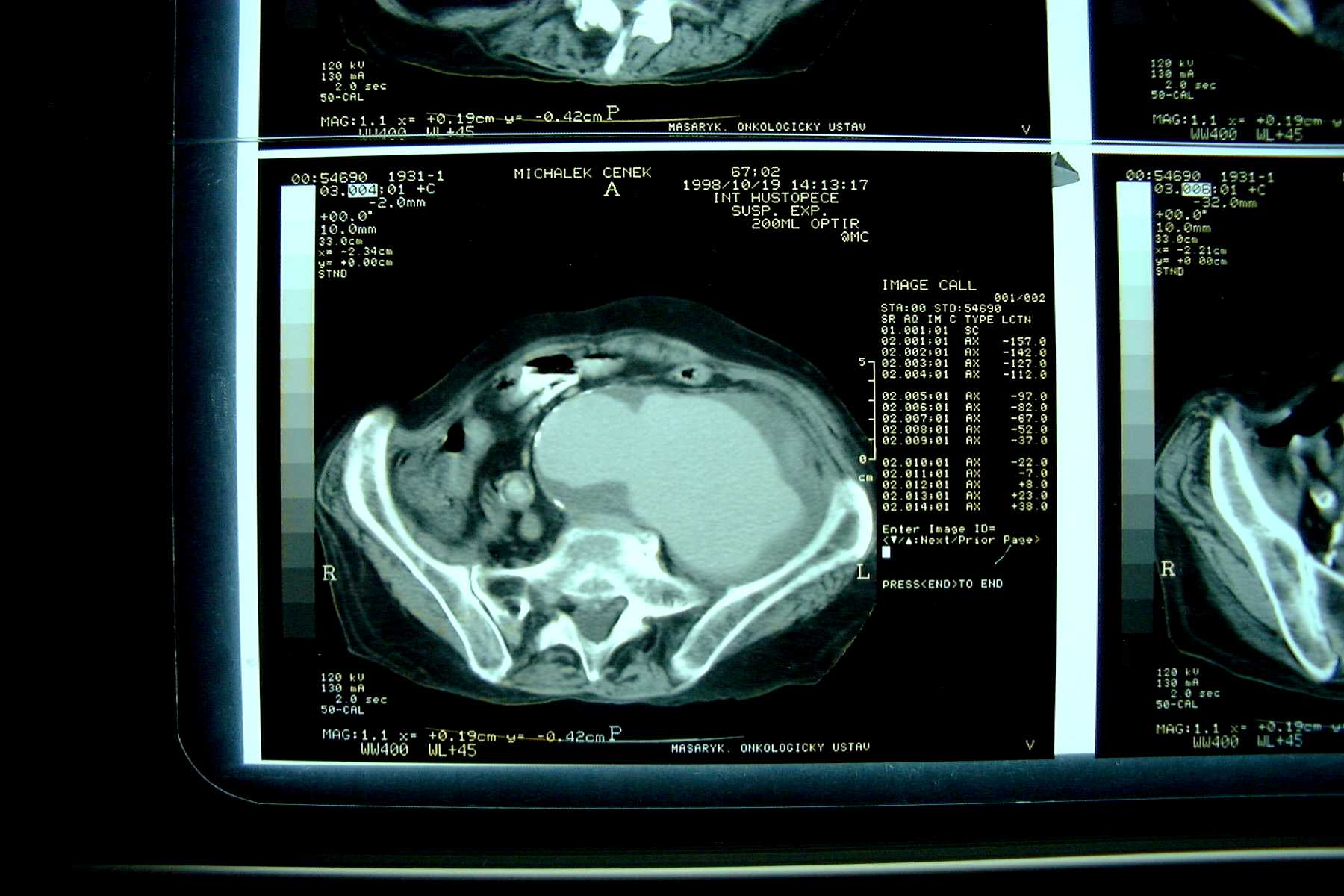 NPB

Není specifická diagnostická metoda která spolehlivě identifikuje NPB

Diagnóza:  syntéza anamnézy, fyzikálního nálezu, pomocných vyšetření a zkušenosti